পরম করুনাময় আল্লাহ তায়লার নামে শুরু করিতেছি
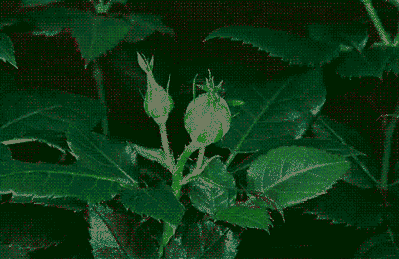 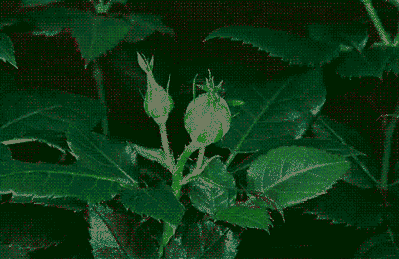 স্বাগতম
পরিচিতি
পাঠ পরিচিতি
হামিদুল্লাহ
সহকারি শিক্ষক (গনিত )
মতিহারা উচ্চ বিদ্যালয়,নবাবগঞ্জ,দিনাজপুর
শ্রেনীঃ নবম
বিষয়ঃ রসায়ন
অধ্যায়ঃ চতুর্থ
সময়ঃ ৫০ মিনিট
তাং 11/01/২০20 ইং
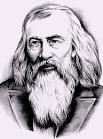 Dimitri Ivanovich Mendeleev
ডিমিত্রি  ঈভানভিছ  মেন্দেলীভ
আজকের পাঠের বিষয়
পর্যায় সারণি
এই পাঠ শেষে শিক্ষার্থীরা
পর্যায় সারণি কি তা বলতে পারবে ।
পর্যায় সারণির বৈশিষ্ট্য উল্লেখ করতে পারবে। 
সারণিতে যে কোন মৌলের অবস্থান নির্ণয় করতে পারবে।
সারণিতে যে কোন মৌলের ভৌত ও রাসায়নিক ধর্ম সনাক্ত করতে পারবে।
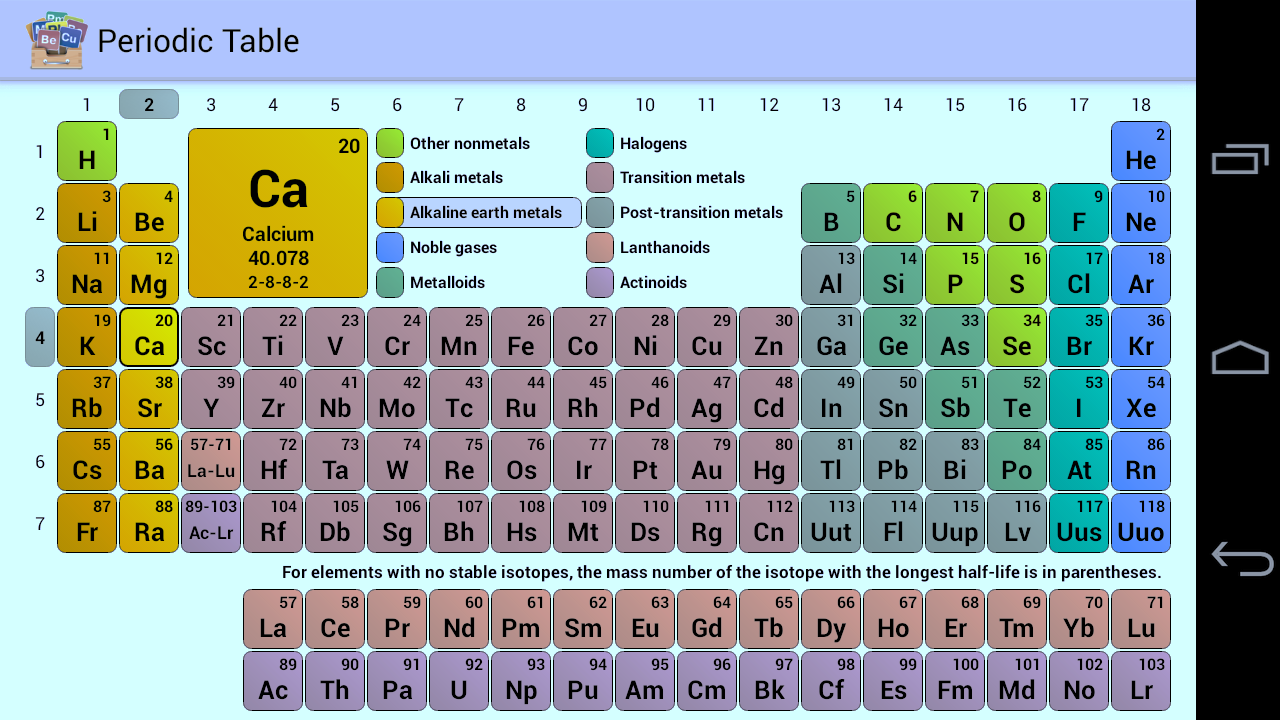 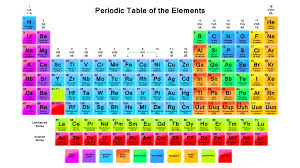 এগুলো পর্যায়
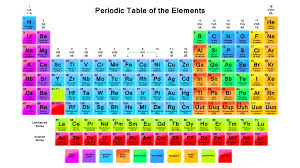 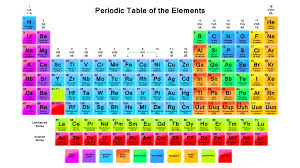 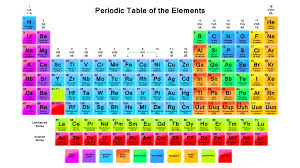 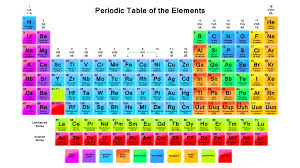 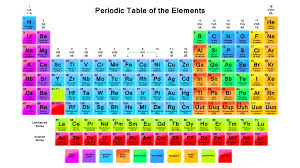 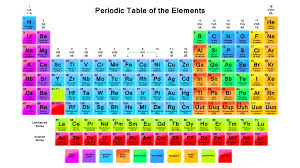 এগুলো সারণি
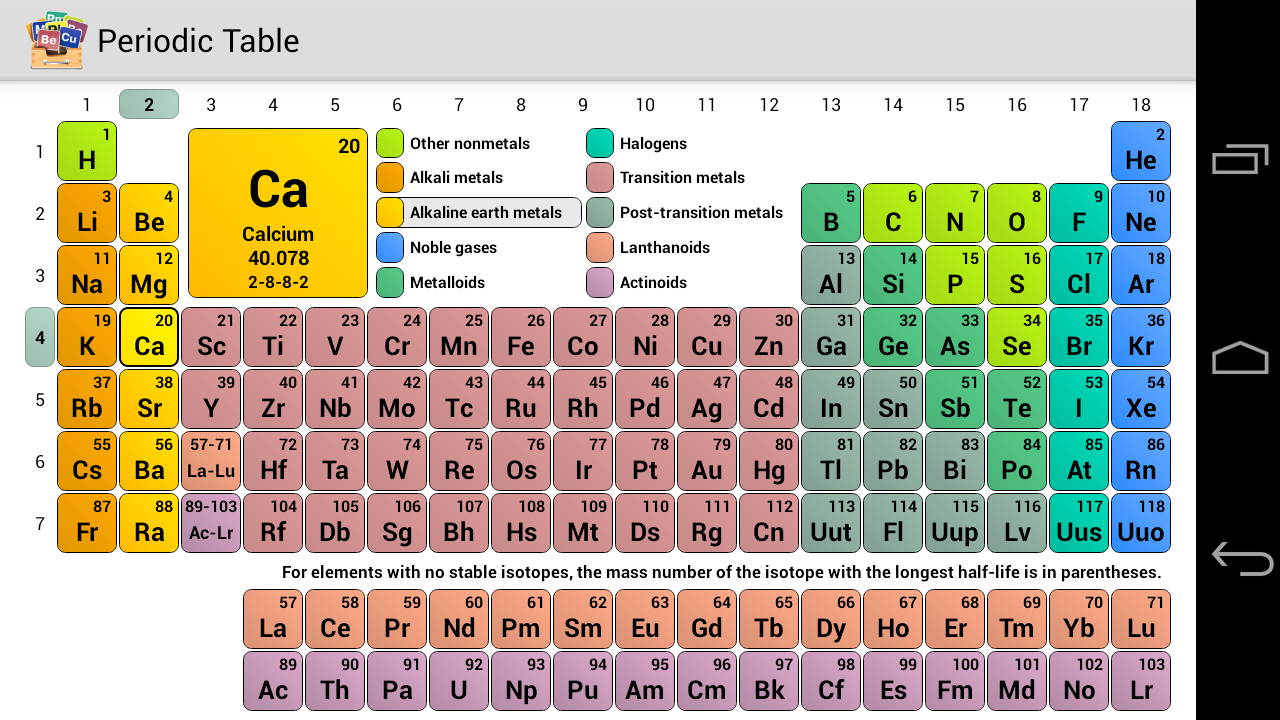 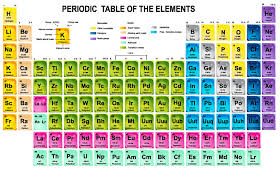 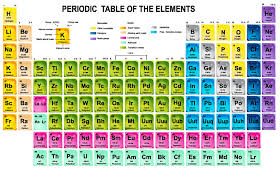 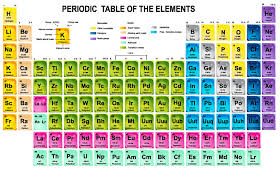 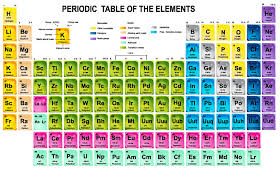 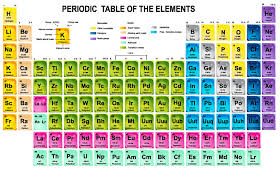 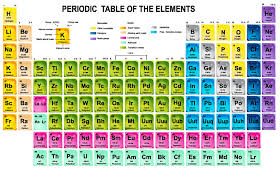 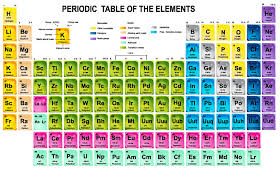 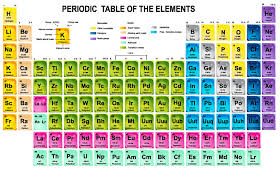 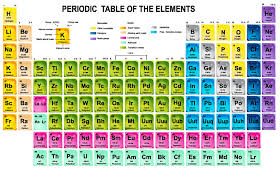 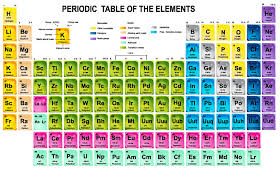 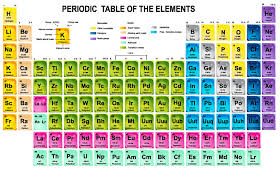 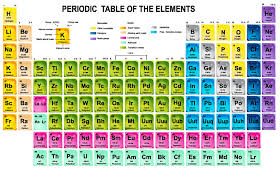 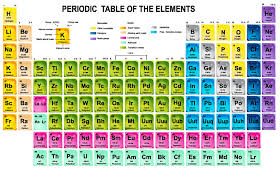 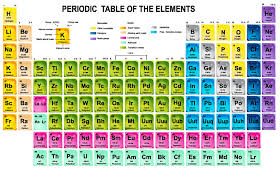 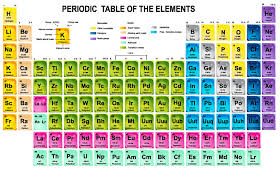 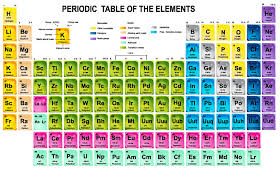 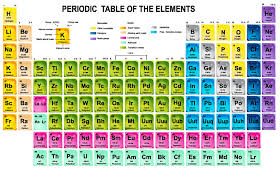 পর্যায় সারণি হলো-----------
ch©vq mviwY n‡jv Q‡Kর মাধ্যমে cÖKvwkZ ivmvqwbK †gŠjmg~‡ni a‡g©i GKwU aviYvwPÎ| 2012 mvj প্রযন্ত me©‡gvU 118wU †gŠj kbv³ n‡q‡Q| প্রত্যেক †gŠ‡ji Gme aviYv Avjv`v Avjv`vfv‡e AvqË Kiv Am¤¢e| ch©vq mviwY‡Z ¯^í cwim‡i †gŠjmg~n‡K Zv‡`i a‡g©i wfwË‡Z fvM Kiv n‡q‡Q| ch©vq mviwY †`‡LB Avgiv †Kv‡bv GKwU †gŠ‡ji ivmvqwbK AvPiY aviYv Ki‡Z cvwi|
পর্যায় সারণী
একক কাজ
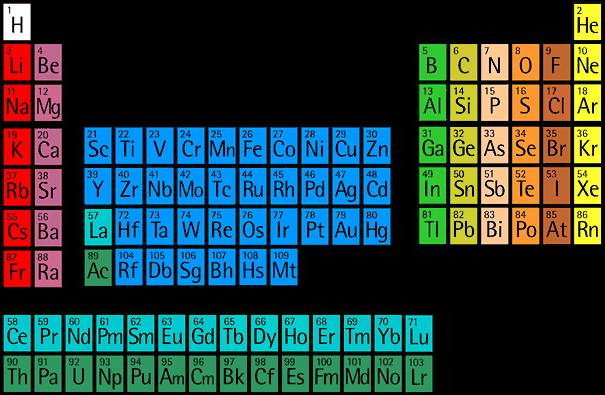 আধূনীক পর্যায় সারনীর  চিত্র
০৭ নং পর্যায়ে কয়টি মৌল আছে
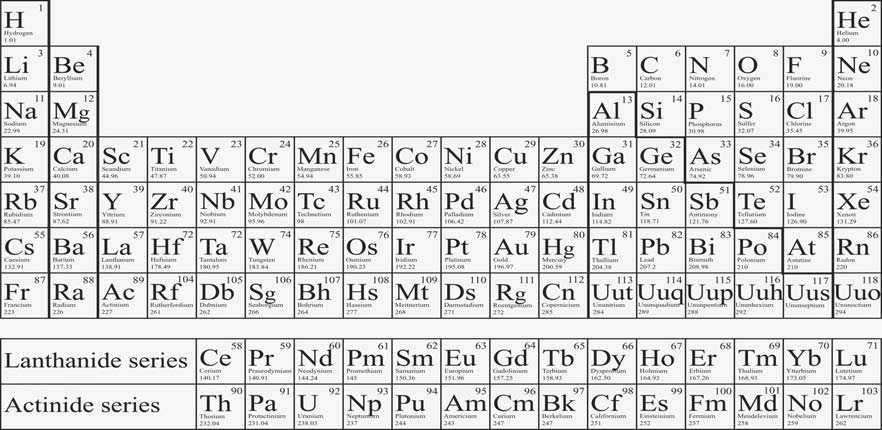 দলীয় কাজ
০১, ০৩, ০৫ নং দলঃ   পর্যায় সারনীতে কতটি পর্যায় ও কতটি সারী আছে তা উল্লেখ কর।
০২, ০৪, ০৬ নং দলঃ ০৬ নং ০৭ নং পর্যায়ে মোট কতটি  মৌল আছে তা উল্লেখ কর।
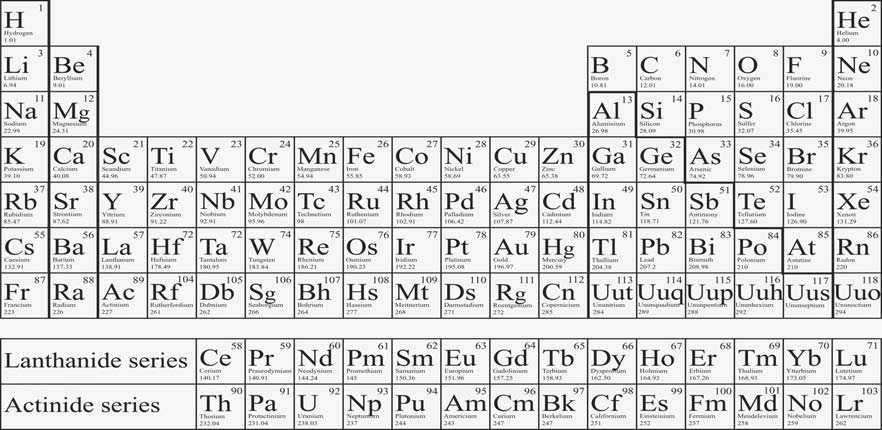 ইলেকট্রন বিন্যাস
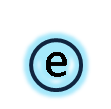 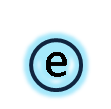 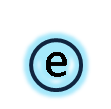 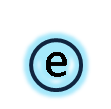 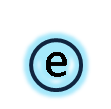 Na
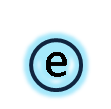 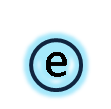 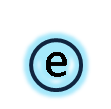 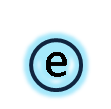 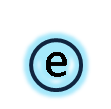 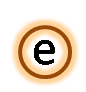 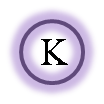 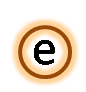 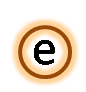 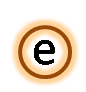 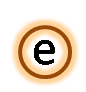 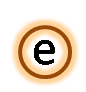 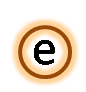 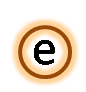 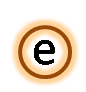 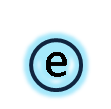 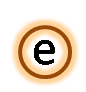 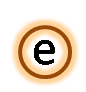 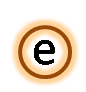 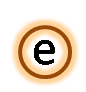 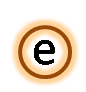 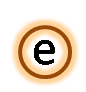 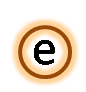 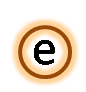 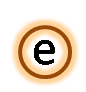 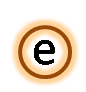 কিভাবে মৌলের অবস্তান নির্ণয় করবে ?
মৌলের যতগুলো শক্তিস্তর থাকবে ঔ মৌলের পর্যায় সংখা হবে ততটি ।
মৌলের সর্বশেষ শক্তিস্তরে যতগুলো ইলেকট্টন থাকবে ততটি হবে তার সারনী।
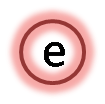 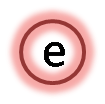 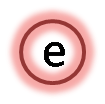 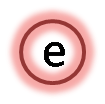 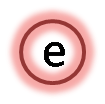 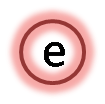 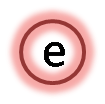 এখানে Cl পর্যায়=০৩
              সারনী=০৭
Cl
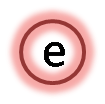 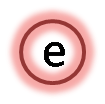 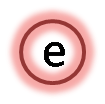 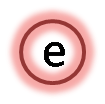 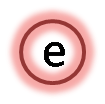 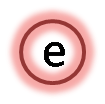 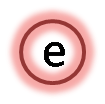 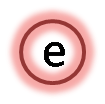 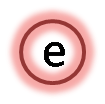 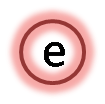 এখানে ফ্লোরিনের পর্যায় ও সারনী কত ?
মুল্যায়ন
9
e
e
ইলেকট্টন
F এর পারমানবিক সংখা  কত?
F এর শেষ কক্ষপথে ইলেকট্রন সংখা কত?
e
F
e
e
e
e
e
জোড়ায় কাজ
পারমানবিক সংখ্যা বিশিষ্ট মৌলটির ইলেক্ট্রন বিন্যাস দেখিয়ে পর্যায় সারণিতে এর অবস্থান নির্ণয় কর।
Cl (17),  Ar (18),  Br (35),  O (8)
ম্যা‡Ûwj‡di ch©vq m~Î: Òhw` †gŠjmg~n‡K ক্রgea©gvb cvigvYweK fi Abymv‡i mvRv‡bv nq, Z‡e Zv‡`i †fŠZ I
ivmvqwbK ag©vewj ch©vqক্রমে AvewZ©Z nqÓ|
1913 mv‡j weÁvbx †nbwi †gvm‡j cvigvYweK msLv  Avwe®‹v‡ii ci g ‡Ûwjd Zvi ch©vq m~Î ms‡kvab K‡ib|
ম্যা‡Ûwj‡di ms‡kvwaZ ch©vq m~Î: Ò†gŠjmg~‡ni †fŠZ I ivmvqwbK ag©vewj Zv‡`i cvigvYweK msLv  Abyhvqx
ch©vqক্রমে  AvewZ©Z nqÓ|
মৌলসমূহের কতিপয় পর্যায়বৃত্তিক ধর্ম

  ভৌত ধর্ম
  রাসায়নিক ধর্ম
ch©vq mviwY‡Z MÖyc- 1 -G Aew¯’Z †gŠjmg~n †hgb- Li, Na, K, Rb, Cs Ges Fr ¶vi avZz
(alkali metal) ejv nq| Giv cÖ‡Z¨‡KB cvwbi mv‡_ বিক্রিয়া  করে nvB‡Wªv‡Rb M¨vm I ¶vi `ªeY ˆZwi K‡i|
me©ewnt¯’ kw³¯Í‡i Aew¯’Z GKgvÎ B‡jKUªbwU cÖ`vb K‡i AvqwbK †hŠM (jeY) ˆZwi K‡i|
গ্রুপঃ ০১
e
হাইড্রোজেন
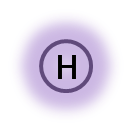 e
লিথিয়াম
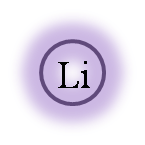 e
সোডিয়াম
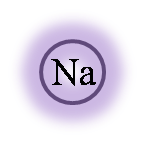 e
পটাশিয়াম
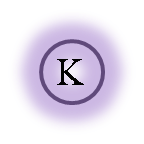 বাড়ির কাজ
“পর্যায় সারণির মূল ভিত্তি হচ্ছে মৌলসমূহের ইলেক্ট্রন বিন্যাস” উক্তিটি মূল্যায়ন কর।
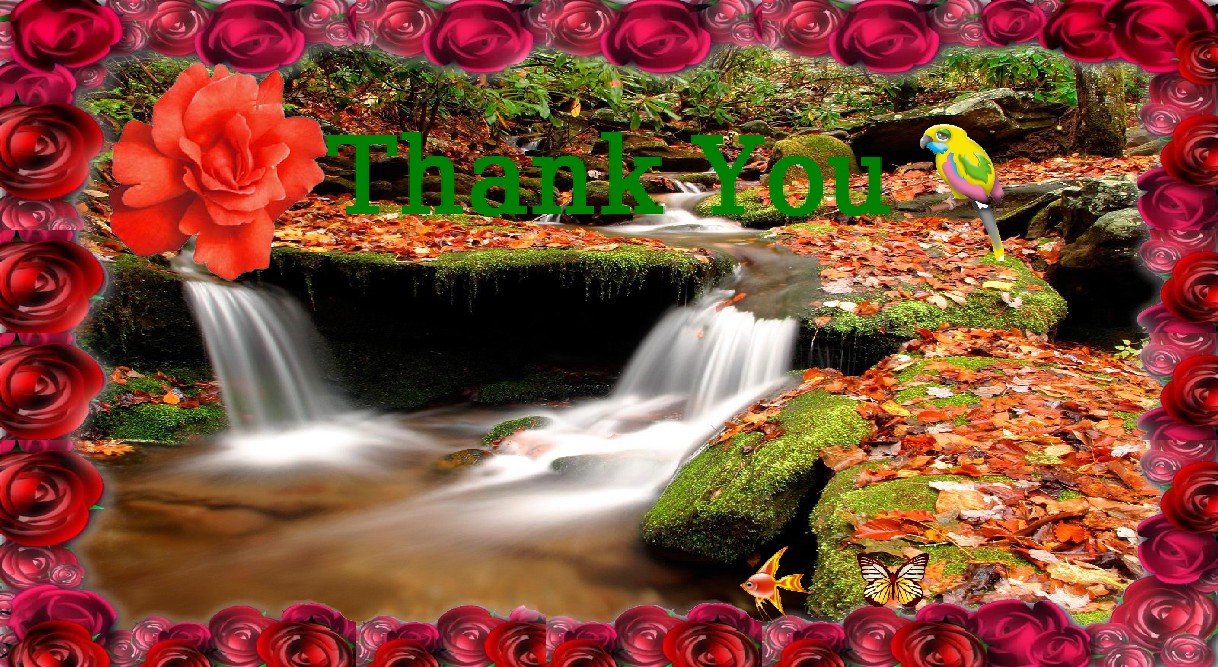